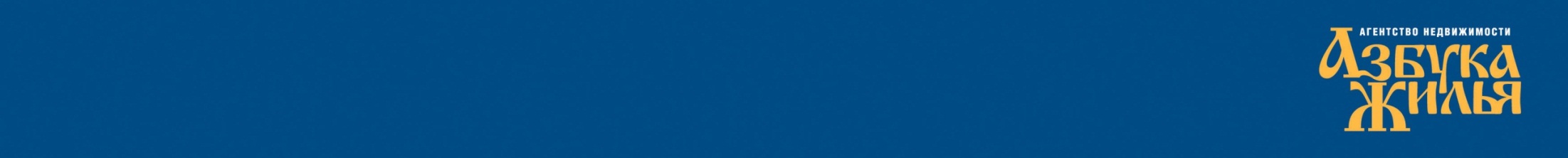 Первичный рынок жилья Москвы и Московской области. Обзор, перспективы развития.
30 августа 2013 года
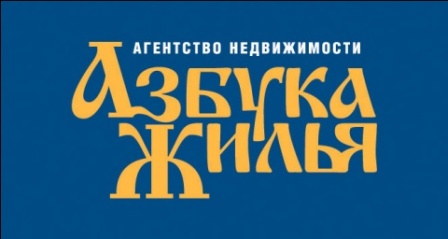 Содержание
Спрос на рынке жилья
Основные тенденции 2013 г.
Объем строительства
«Старая» Москва
«Новая» Москвы
Московская область
Прогноз и перспективы развития
2
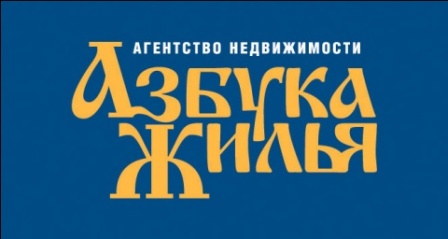 Спрос на рынке жилья
Факторы спроса
Отток капитала: -38,1 млрд. $ (2012 г. – 54,1 млрд. $)
Снижение цен на нефть (Urals до 102,7 $/баррель)
Замедление роста ряда макропоказателей
Снижение темпов роста ипотечного кредитования
Объем ипотечных жилищных кредитов в млн. руб. (янв.-июнь. 2013)
Макроэкономика России
1 По данным ИЭП им. Гайдара в промышленности к июню 2013 г. наблюдается затоваривание складов, число увольнений выше числа новых сотрудников.
Индекс потенциального спроса на новостройки Московского региона за 1 пол. 2013 г +31,8% (1 кв. 2013 / 1 кв. 2012)
ВЫВОД: Рост уровня потребительской активности в 1 пол. 2013 г. 
Снижение доли покупателей по ипотеке в структуре.
3
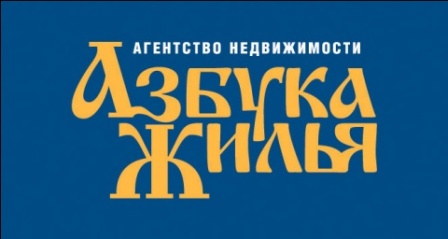 Основные тенденции 2013 г.
Московская область
«Новая» Москва
«Старая» Москва
ГЗК завершила ревизию инвестпро-ектов, утвержденных при Лужкове.
ГЗК: утверждение новых градостроительных планов и корректировка ТЭП текущих крупнейших проектов (первый ЖК «Новые Ватутинки»).
Создание Градостроительного совета Подмосковья: доработки и корректировки генпланов муниципальных образований.
Новый приоритет ГЗК – освоение промзон.
Рост предложения в количестве корпусов в 2013 г., снижение в суммарной площади квартир.
Рост предложения в количестве корпусов и суммарной площади квартир, прежде всего в пределах 20 км от МКАД.
Рост доли апартаментов в структуре предложения
Сокращение среднего уровня цен на 0,7%.
Рост среднего уровня цен: «старая» Москва – 3,1%, «новая» Москва – 1,0%.
4
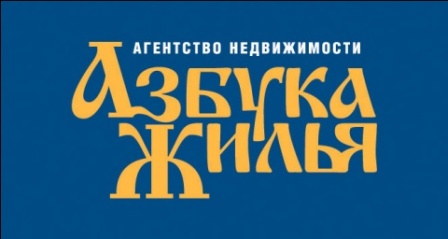 Объем строительства
В 2013 г. планируется к вводу:
«Старая» Москва – 2,5 млн. кв. м
«Новая» Москва – 1,0 млн. кв. м
В 2013 г. в Московской области планируется к вводу – 7,0 млн. кв. м
ВЫВОД: Так как большая доля ввода жилья приходится на конец года, то с большой долей вероятности можно сказать, что планы будут выполнены
5
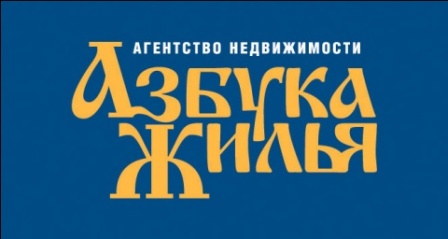 «Старая» Москва
Рост предложения в I полугодии 2013 г. в количестве корпусов: +5%, незначительное снижение в суммарной площади квартир: -1,9%

Рост доли предложения апартаментов:
с 13% в IV 2012 г. до 21% во I 2013 г. Порядка 50% апартаментных комплексов относятся к бизнес-классу.
Рост средневзвешенной цены предложения 
в I полугодии 2013 г. на 3,1%
6
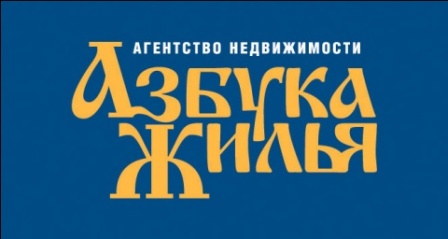 «Новая» Москва
Рост предложения в I полугодии 2013 г. в количестве корпусов (+42,7%), сокращение в суммарной площади квартир (-5,6%).
Рост средневзвешенной цены предложения 
в I полугодии 2013 г. на 1,0%.
7
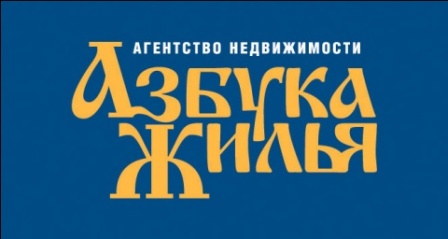 Московская область
Рост предложения в I полугодии 2013 г. в количестве корпусов (28,1%) и в суммарной площади квартир (18,8%).
Снижение средневзвешенной цены предложения в I полугодии 2013 г. на 0,7%.
8
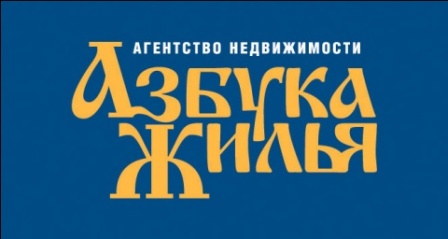 Прогноз и перспективы развития
Перспективные факторы развития 
рынка жилой недвижимости
Неопределенная обстановка на мировых рынках, в частности в Европе (снижение ВВП Еврозоны, рост долговой нагрузки государств).
Сохранение спроса на жилую недвижимость на уровне 2012 г.
Замедления роста макроэкономических показателей РФ по итогам 2013 г.
«Старая» Москва - рост средневзвешенной цены возможен в пределах или несколько выше инфляции, в среднем за год – около 8-10%.
Снижение темпов роста ипотечного кредитования по итогам 2013 г. минимум в 2 раза
«Новая» Москва – в условия увеличения конкуренции более сдержанный рост порядка 5%, в Московской области не более 1,5-2%
Увеличение конкуренции в «новой» Москве и Московской области в результате роста объема предложения.
9
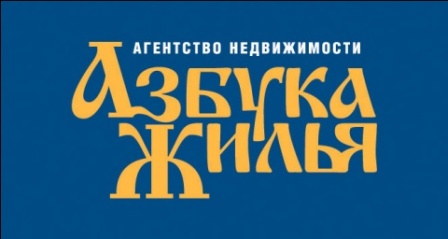 Контакты
Спасибо за внимание.


Третьякова Дарья Сергеевна
Руководитель департамента консалтинга и аналитики
«АЗБУКА ЖИЛЬЯ»

Тел.: +7  (495) 795 05 61
e-mail: 7950561@azbuka.ru 

119002, Россия, Москва,
пер. Сивцев Вражек, 29/16
www.azbuka.ru/consult
10